Perkins Update Webinar
February 9, 2021
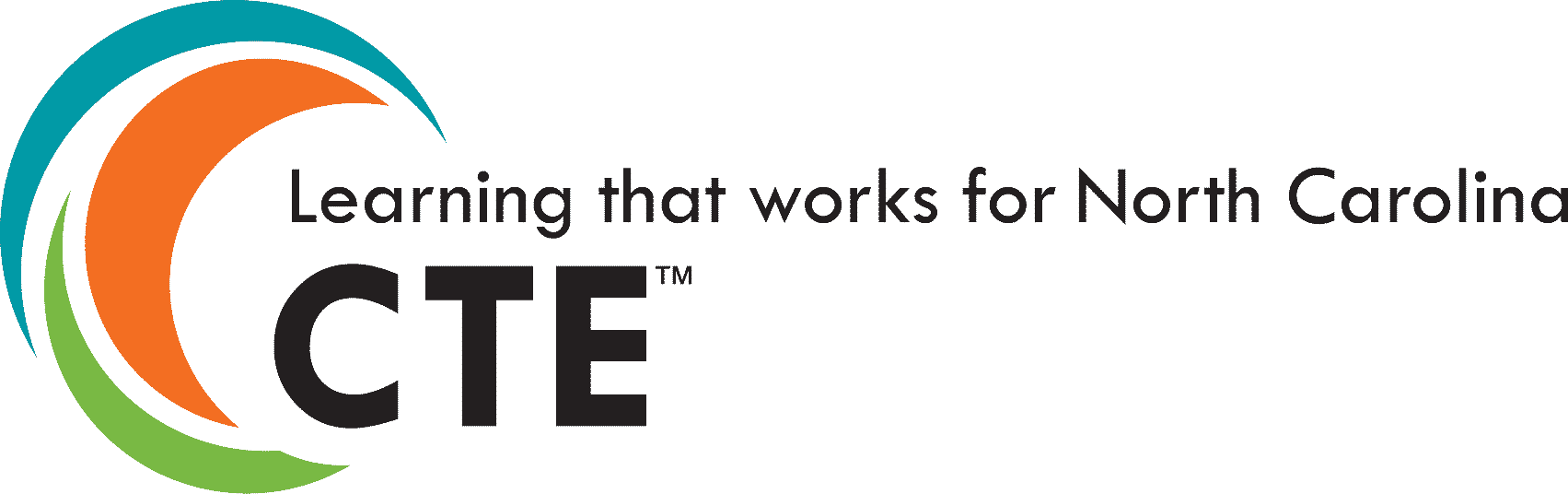 Team Perkins
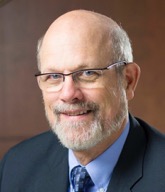 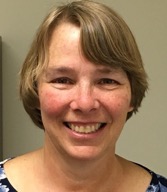 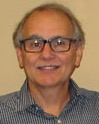 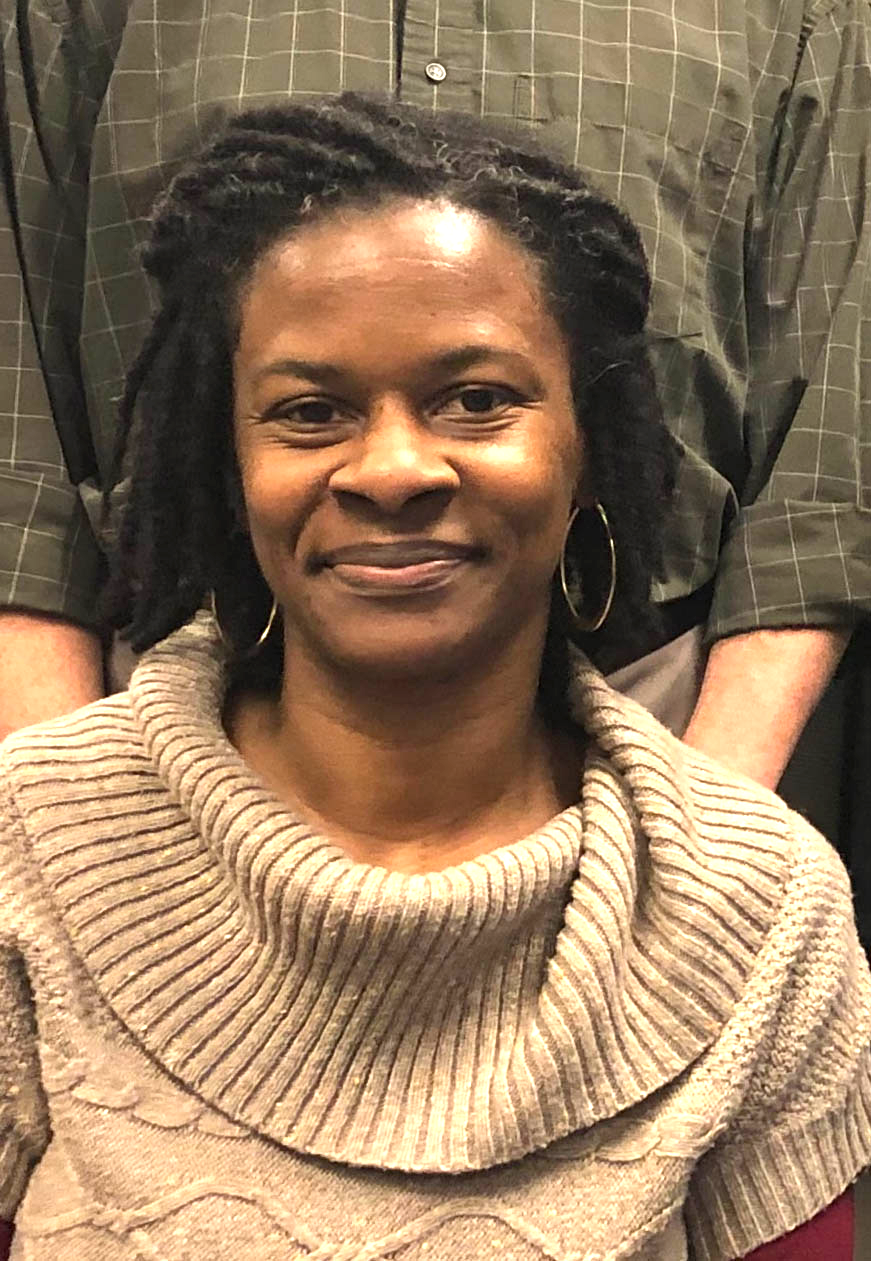 Bob Witchger
Patti Coultas
Tony Reggi
Darice McDougald
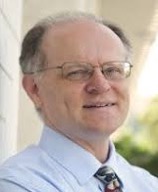 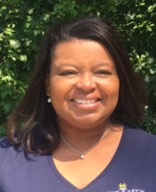 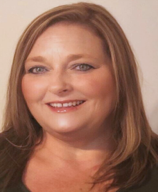 Michelle Lair
Mary Olvera
Chris Droessler
[Speaker Notes: Dr. Bob Witchger 
919-807-7126
WitchgerB@nccommunitycolleges.edu

Dr. Tony R. Reggi
919-807-7131
ReggiA@nccommunitycolleges.edu

Patti Coultas
919-807-7130
CoultasP@nccommunitycolleges.edu

Dr. Mary Olvera
919-807-7120
OlveraM@nccommunitycolleges.edu

Michelle Lair
919-807-72227
LairM@nccommunitycolleges.edu

Chris Droessler 
919-807-7068
DroesslerC@nccommunitycolleges.edu

Darice McDougald
919-807-7219
McDougaldD@nccommunitycolleges.edu]
COVID-19 Follow Up
How are you all doing? 
What’s happening at your College? 
What can we do to assist you?
Purpose of Perkins
Develop more fully the academic knowledge and technical and employability skills of secondary education students and postsecondary education students who elect to enroll in CTE programs and programs of study
[Speaker Notes: The Strengthening Career and Technical Education for the 21st Century Act reauthorized and updated the Carl D. Perkins Career and Technical Education Act of 2006 to become the current Carl D. Perkins Career and Technical Education Act of 2006 as amended by the Strengthening Career and Technical Education for the 21st Century Act (Perkins V)


This updated act stresses:
-  Academic, Technical, and Employability Skills 
- Funding Secondary and Postsecondary CTE 
- Focusing on  Students who elect to enroll in CTE Programs of Study]
What’s Happening in Raleigh
MOA – Civil Rights Reviews
Annual Pell letter and BIA form – due Feb 17
Plan and Budget Review - Consistency with CLNA
Pell Verification – Students Primary Code, Participant Definition 
Accountability Measures – Dashboard, Future Negotiated Levels 
Pathways Survey - Early Glimpse
New CLNA?
If you conduct a new CLNA, then update your application to match.
Promising Practice Videos 2020
Johnston Community College
Program Developers to look at new programs

https://www.ncperkins.org/video
[Speaker Notes: Sept 2020
AB-Tech
Coastal Carolina

October 2020
Mitchell
Tri-County

November 2020
Haywood
Pamlico

January 2021
Rowan-Cabarrus
Isothermal
 
February 2021
Johnston
Randolph



Pitt
Blue Ridge
Cape Fear
Mayland
Carteret
Sandhills
Central Piedmont
Wilson
Cleveland
Craven
Wilkes
Durham
Forsyth
Southwestern
Halifax
McDowell
Nash
Richmond
Wayne
Robeson
Caldwell 
Rockingham
South Piedmont
Edgecombe
Western Piedmont
Southeastern
Catawba Valley
Stanly
Surry
Wake Tech
Fayetteville
Gaston
Vance-Granville
Sampson
Guilford
Central Carolina
Lenoir
Martin
Brunswick
Davidson
Roanoke-Chowan
James Sprunt
Bladen
College of Albemarle]
Mid-Year Reviews
Thoughts, ideas, and trends
Recordings at https://www.ncperkins.org/presentations/
Indicator Performance Trends
Based on 2019-2020 performance and 2020-2021 negotiated level
1P1 -   3 colleges are on track to be below their negotiated level
2P1 - 17 colleges are on track to be below their negotiated level
3P1 - 10 colleges are on track to be below their negotiated level

https://www.ncperkins.org/data/status.php
[Speaker Notes: https://www.ncperkins.org/data/status.php]
Monitoring – February through May
Equipment - Looking at Program Area, Equipment and Supplies Purchased
Staff Time and Effort – 
Upload semi-annual Time and Effort forms
Upload job descriptions for all Perkins-funded positions
College Site Monitoring – General Requirements, CLNA, Faculty Interview
Ideas for 2021-22 Leadership Projects
State-wide significance 
Enhancing Career and Technical Education Programs of Study
Potential Spring 2021 projects
NC-NET.info
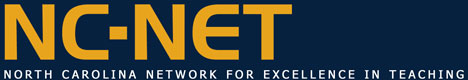 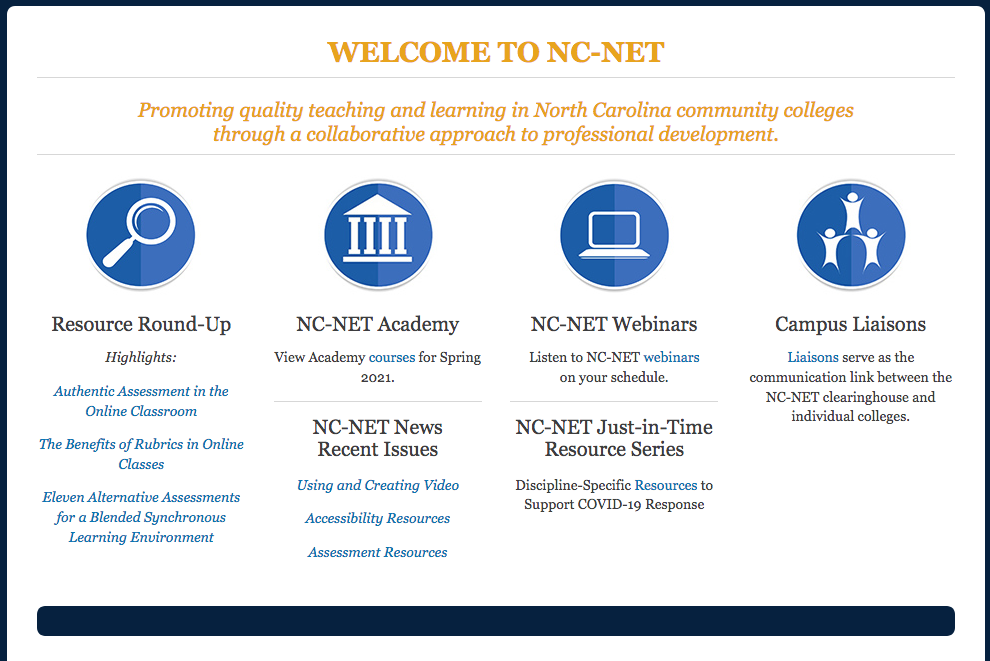 [Speaker Notes: https://www.nc-net.info/]
Skills USA – Virtual Competitions for 2021
How to Recruit Women Online to STEM/CTE during a Pandemic
Friday, February 12 at 2pm
Free
The presenter has 15 case studies on her organization’s website of schools she’s helped increase female enrollment in STEM and CTE in a year or less, and here’s the thing: she’s also helped increase male enrollment at the same time.
Register here – https://womentech.iwitts.org/webinar
Linkages with WIOA (Workforce Innovation and Opportunity Act)
Linkages with Local Area Directors
Sharing our Comprehensive Local Needs Assessments 
Registration with NC Works – Career Support Services (Support student tuition, books, supplies, equipment)
Promising Practice Videos 2020
Randolph Community College
Advanced Manufacturing

https://www.ncperkins.org/video
[Speaker Notes: Sept 2020
AB-Tech
Coastal Carolina

October 2020
Mitchell
Tri-County

November 2020
Haywood
Pamlico

January 2021
Rowan-Cabarrus
Isothermal
 
February 2021
Johnston
Randolph



Pitt
Blue Ridge
Cape Fear
Mayland
Carteret
Sandhills
Central Piedmont
Wilson
Cleveland
Craven
Wilkes
Durham
Forsyth
Southwestern
Halifax
McDowell
Nash
Richmond
Wayne
Robeson
Caldwell 
Rockingham
South Piedmont
Edgecombe
Western Piedmont
Southeastern
Catawba Valley
Stanly
Surry
Wake Tech
Fayetteville
Gaston
Vance-Granville
Sampson
Guilford
Central Carolina
Lenoir
Martin
Brunswick
Davidson
Roanoke-Chowan
James Sprunt
Bladen
College of Albemarle]
Raising the Awareness of Career Pathways Webinars
February 17, 2021 @ 9am
Come explore careers in Public Safety

https://register.gotowebinar.com/register/14211594780253454

See all upcoming and past webinars at https://www.ncperkins.org/presentations/
CTE Training
Training online -  www.ncperkins.org
Perkins Update Webinars - Second Tuesday 
Career Pathways Webinars - Third Wednesday 
At your College by request
https://www.ncperkins.org/presentations/
[Speaker Notes: https://www.ncperkins.org/presentations/]
Perkins Updates
2nd Tuesday of the month
9 am
Via GoToWebinar
Find the registration links at NCperkins.org/presentations
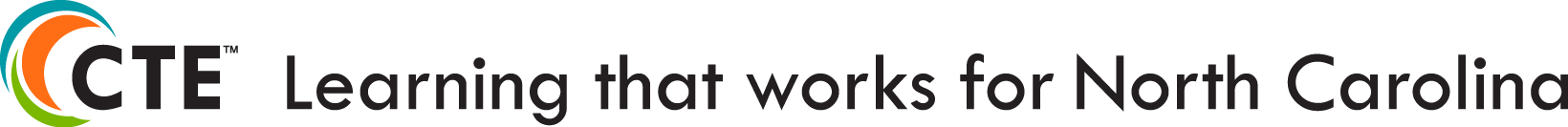 [Speaker Notes: Register now and let the system remind you.]
Perkins/CTE State Staff
Dr. Bob Witchger	Director, Career & Technical Education	WitchgerB@nccommunitycolleges.edu	919-807-7126
Dr. Tony R. Reggi	Coordinator, Career & Technical Education	ReggiA@nccommunitycolleges.edu	919-807-7131
Patti Coultas	Coordinator, Career & Technical Education	CoultasP@nccommunitycolleges.edu	919-807-7130
Dr. Mary Olvera	Coordinator, Career & Technical Education	OlveraM@nccommunitycolleges.edu	919-807-7120
Michelle Lair	Coordinator, CCP and Career & Technical Education	LairM@nccommunitycolleges.edu	919-807-7227
Chris Droessler	Coordinator, Career & Technical Education	DroesslerC@nccommunitycolleges.edu	919-807-7068
Darice McDougald	CTE Administrative Assistant	McDougaldD@nccommunitycolleges.edu	919-807-7219
[Speaker Notes: http://www.ncperkins.org/course/view.php?id=6]